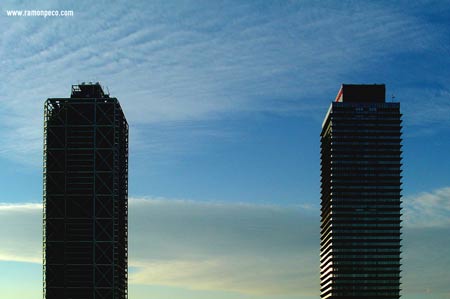 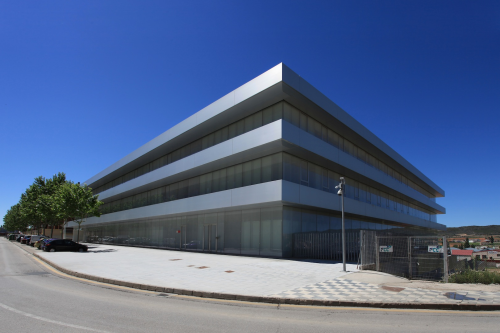 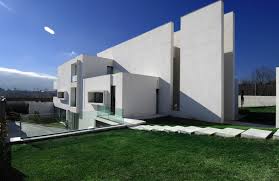 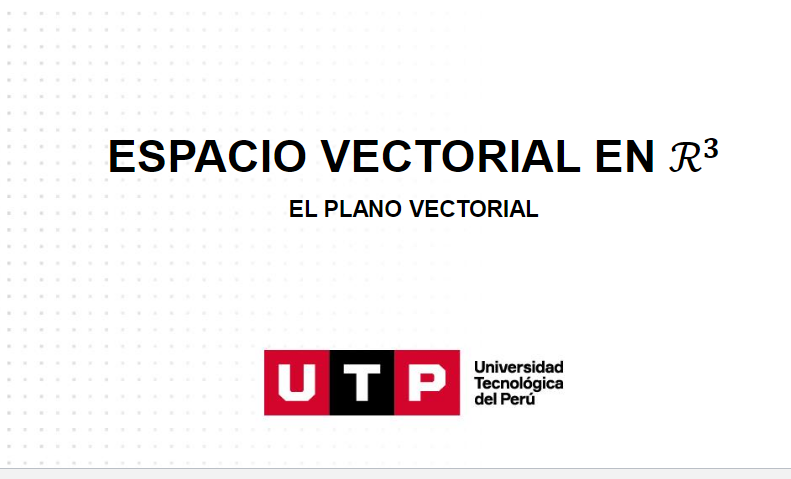 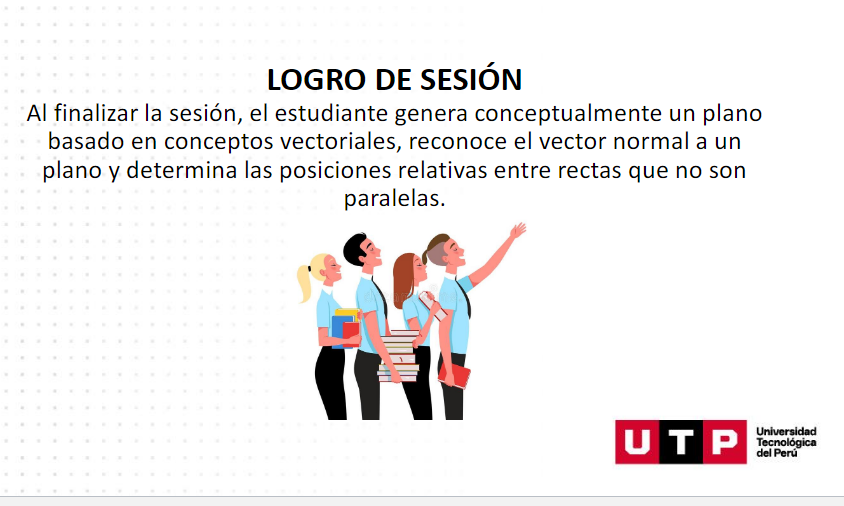 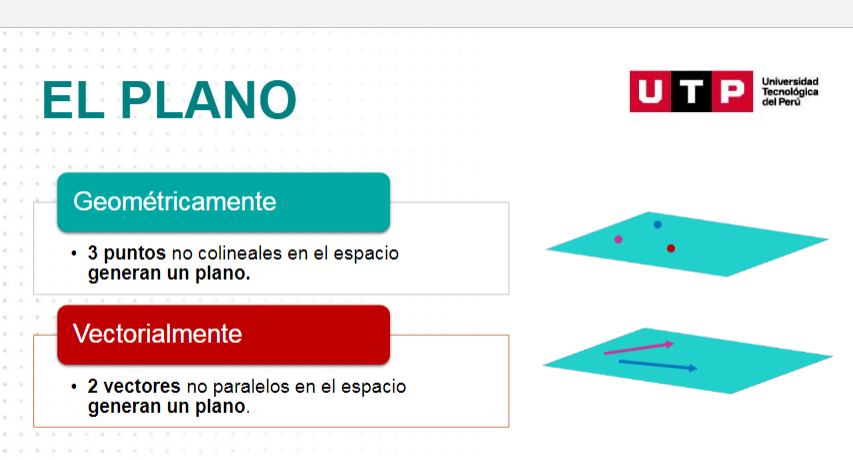 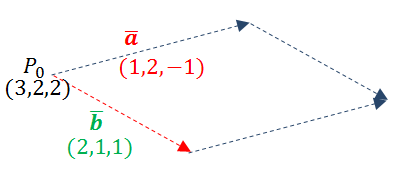 Ecuación vectorial del plano
Así como una recta esta determinada por dos puntos distintos, un plano está determinado por tres puntos no colineales.
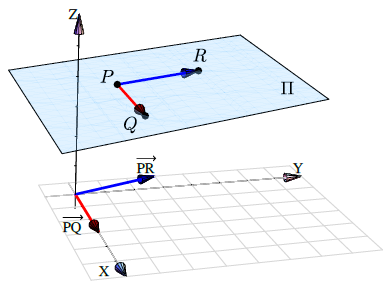 Ecuación Vectorial del Plano
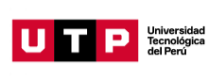 ECUACIONES DEL PLANO
Ecuación Paramétrica del Plano
No existe Ecuación Simétrica del Plano
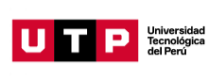 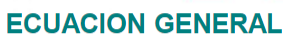 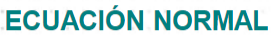 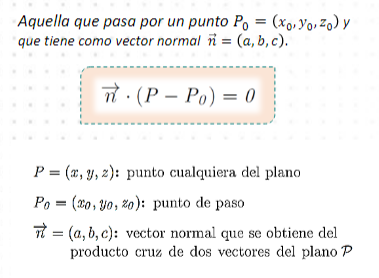 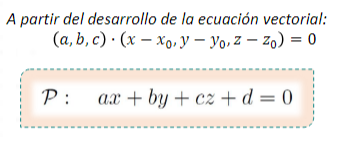 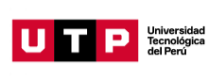 P
NORMAL AL PLANO
Existen muchas rectas perpendiculares al Plano
NORMAL AL PLANO
Una recta puede representarlas a todas
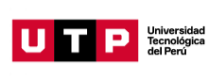 EJERCICIO  EXPLICATIVO
Al haber probado que los vectores  no son Paralelos, se escoge un punto y se construye la ecuación vectorial:
Ecuación vectorial
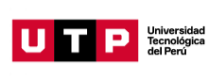 EJERCICIO  EXPLICATIVO
2. De la Ecuación Vectorial:
Normal
ECUACIÓN GENERAL DEL PLANO
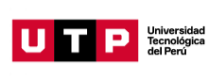 EJERCICIO  EXPLICATIVO
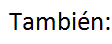 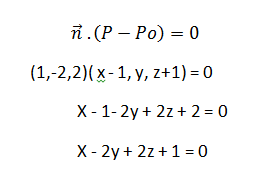 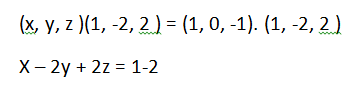 4. Halla la ecuación del plano que pasa por los puntos A(4, –1, –1) ; B(2, 0, 2) ;  C(3, –1, 2).
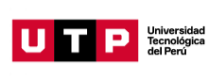 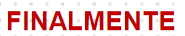 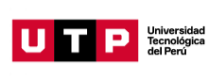 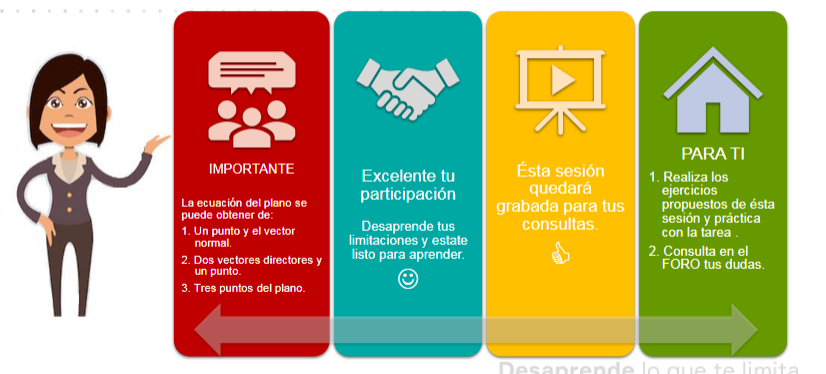 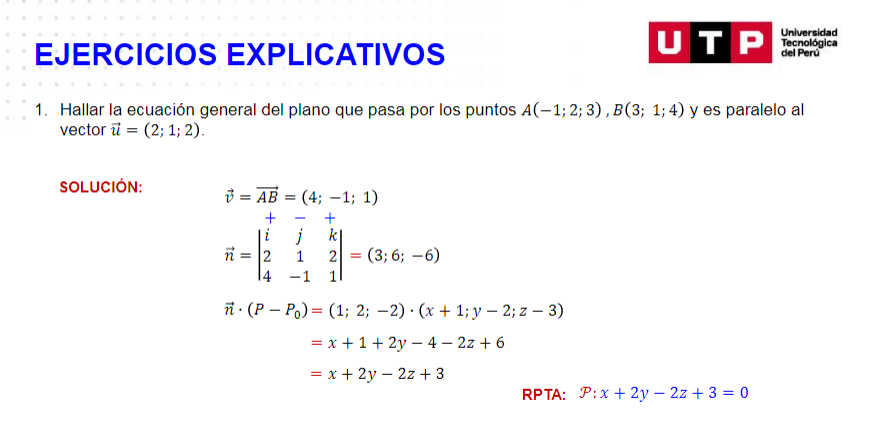 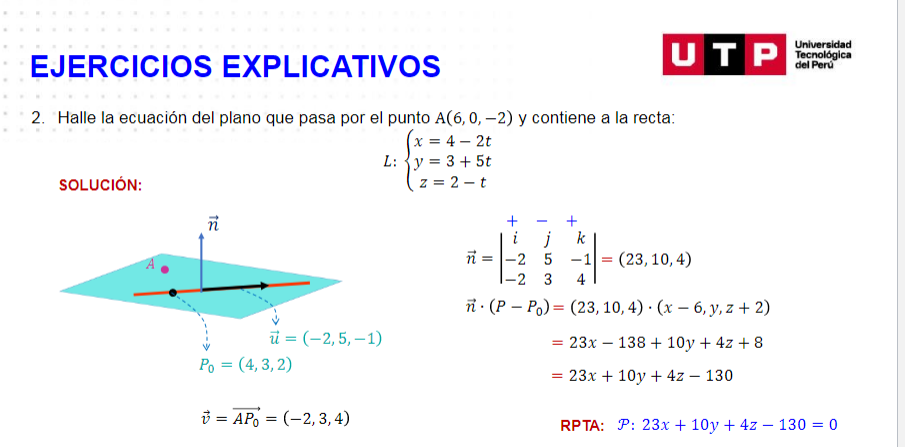 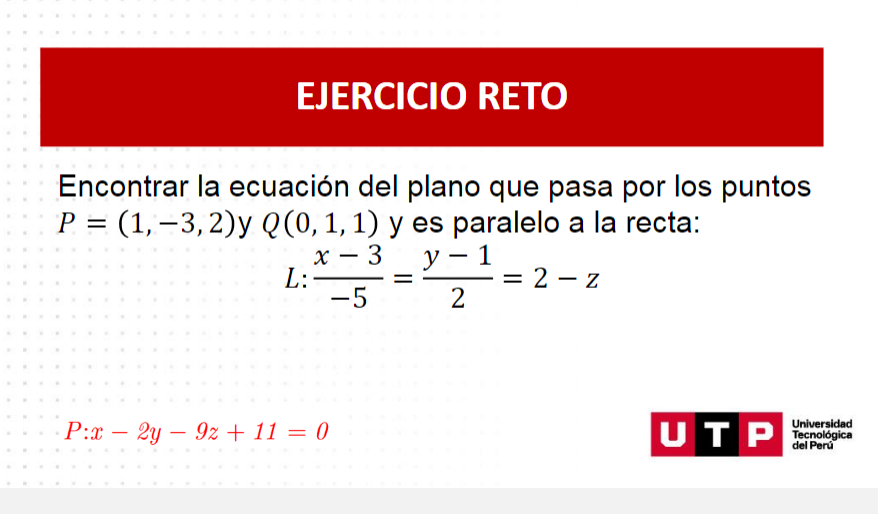 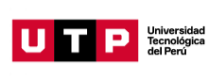